17/06/2022
7Fb: Indicators
Do Now: 
What are some everyday substances that are alkali?
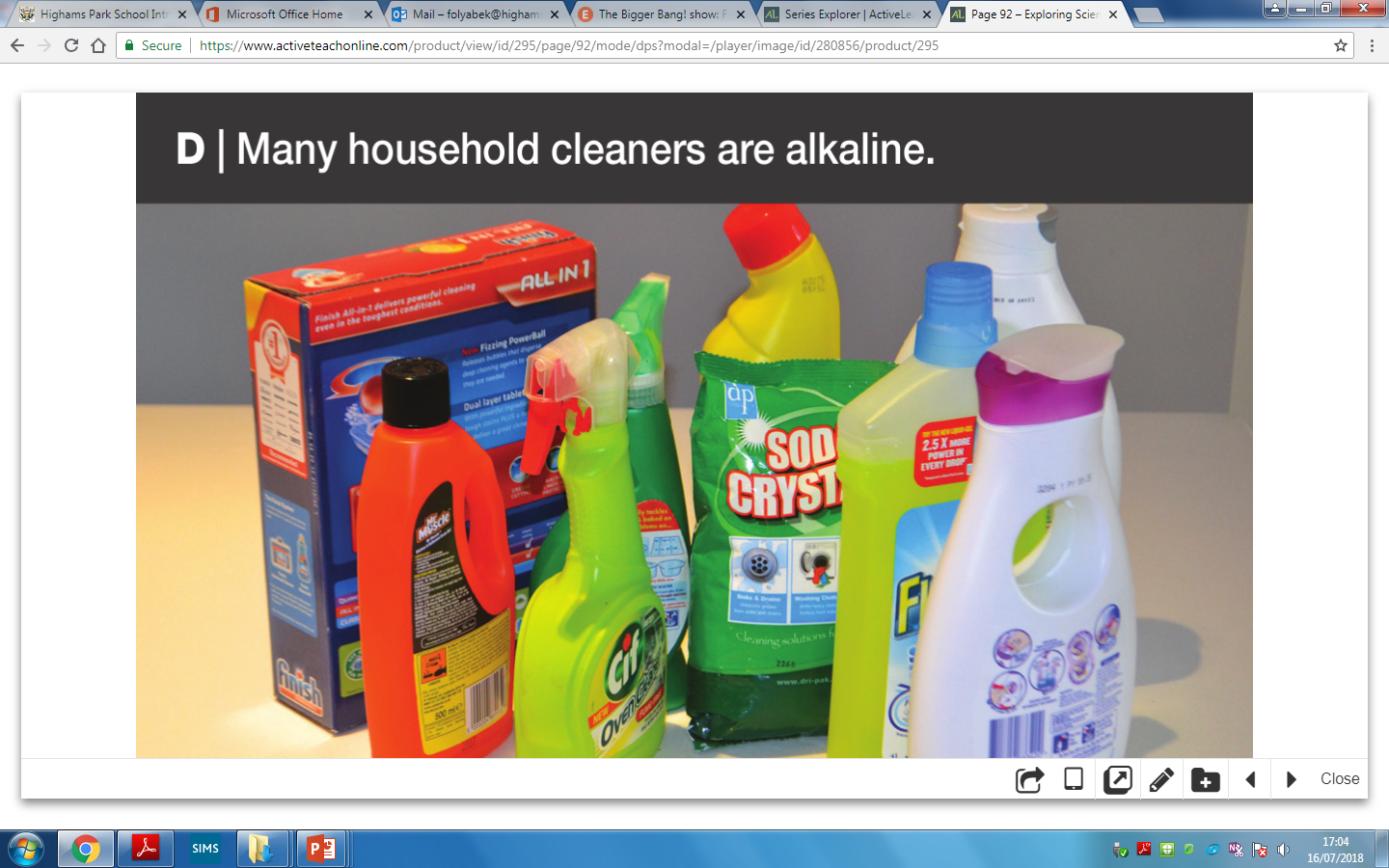 Write Down
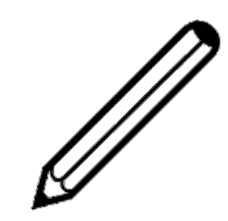 Alkali
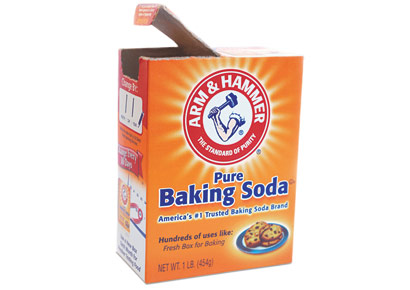 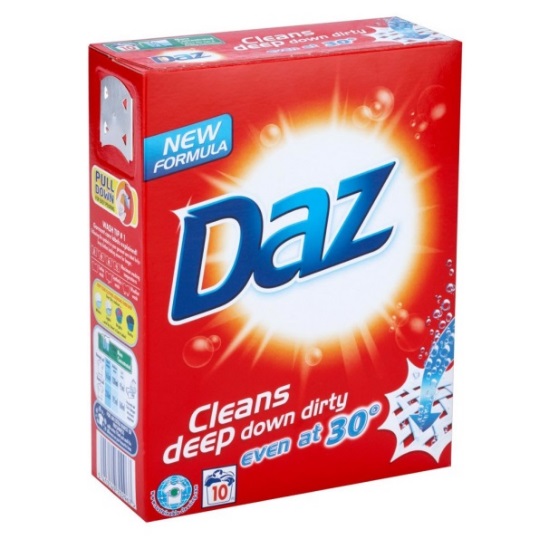 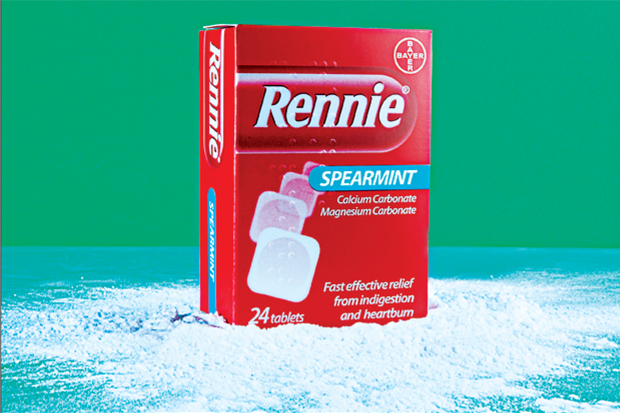 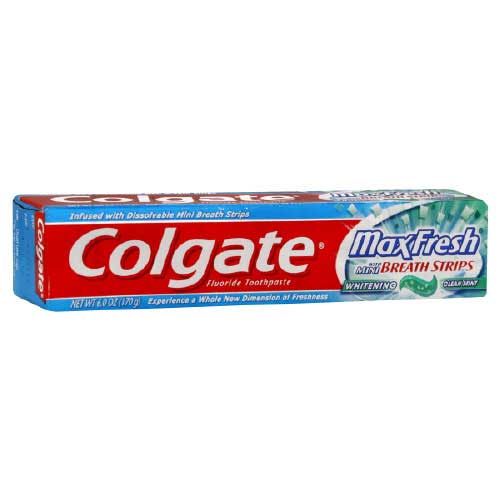 Write Down
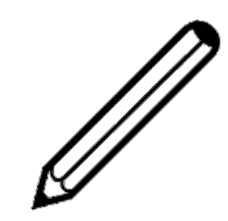 Acids
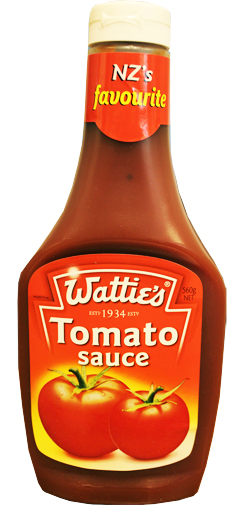 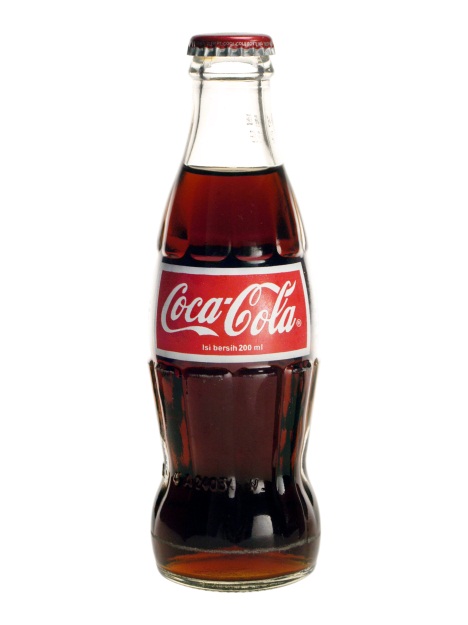 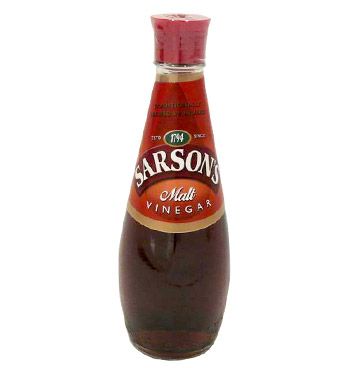 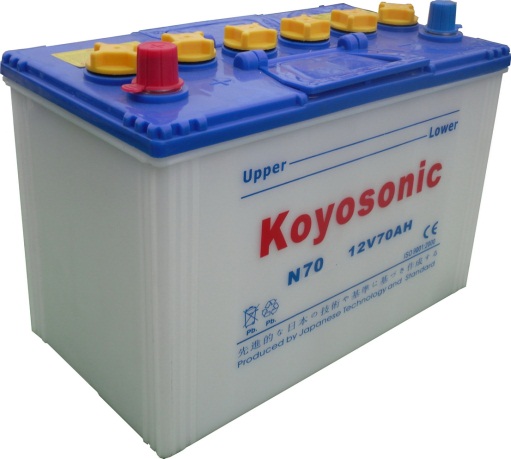 17/06/2022
7Fb: Indicators
Do Now: 
What are some everyday substances that are alkali?
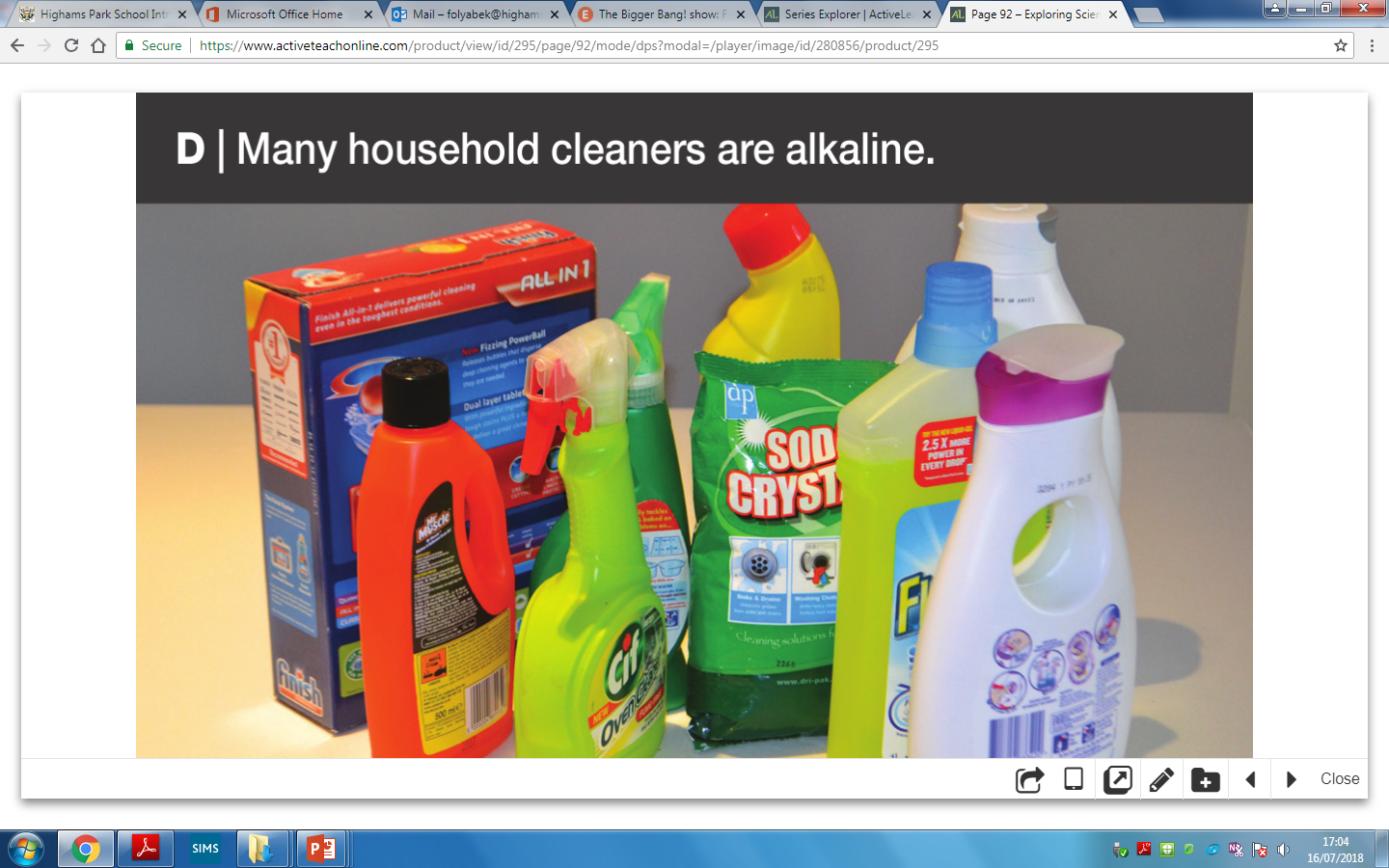 Stick pH scale into your book
pH Scale
Copy & Complete
The pH scale tells us how acidic or a______ a substance is.
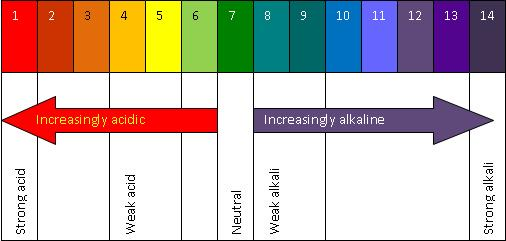 pH Scale
Answers
The pH scale tells us how acidic or alkaline a substance is.
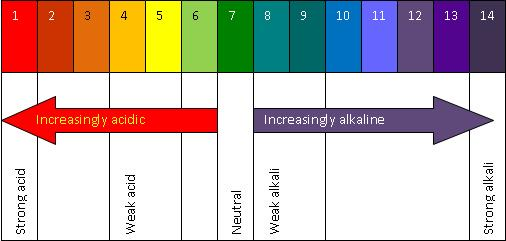 Copy & Complete
I________ are substances that change ______ to tell you if something is acidic, a______, or n_______.
They are often made from coloured p______, e.g. Red Cabbage
Copy & Complete
Indicators are substances that change colour to tell you if something is acidic, alkaline, or neutral.
They are often made from coloured plants, eg. Red Cabbage
Discuss in pairs what do you think indicator means?
Litmus
Litmus is a commonly used indicator, it is made from lichen, which grows on stone and rock.
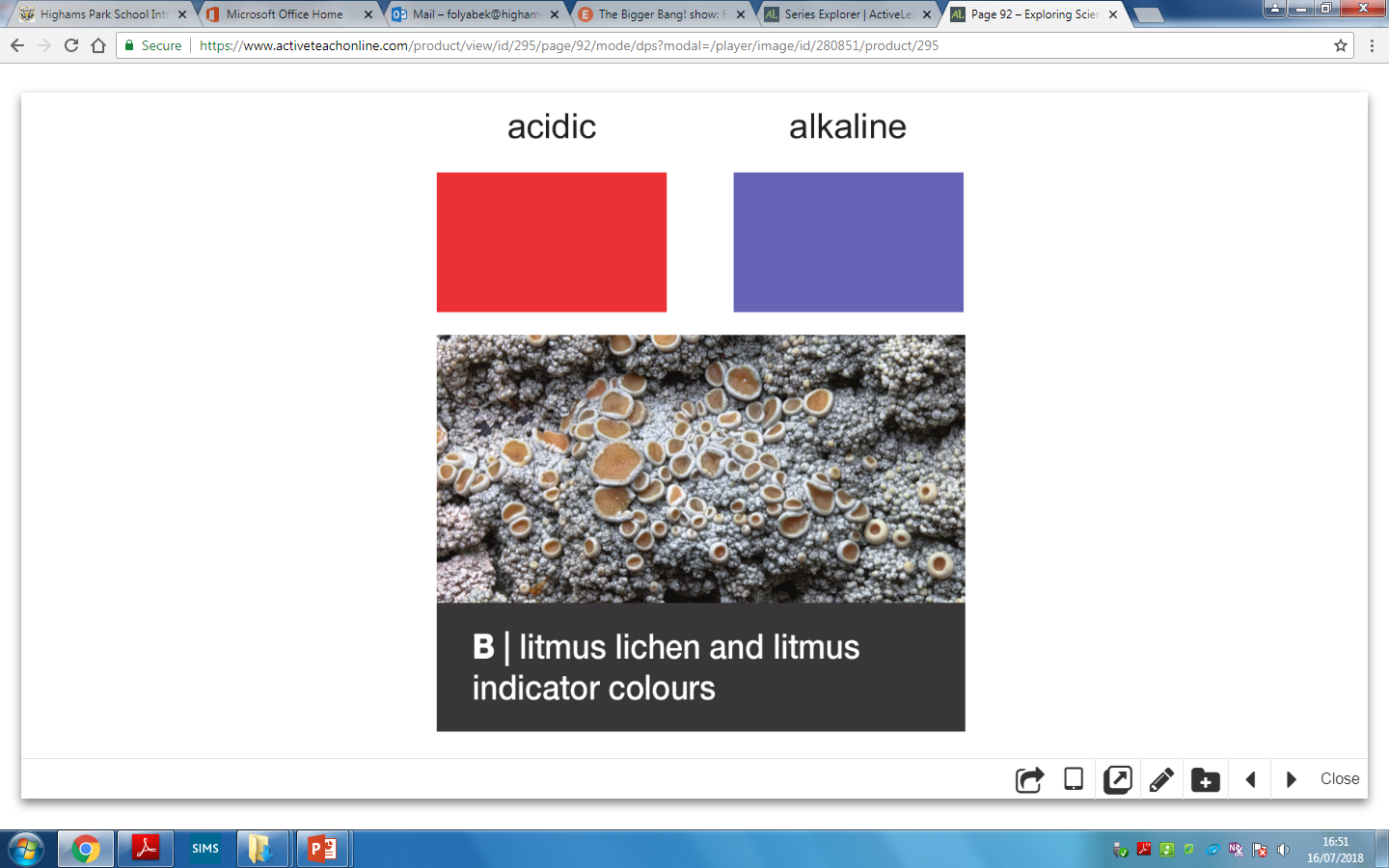 Write Down
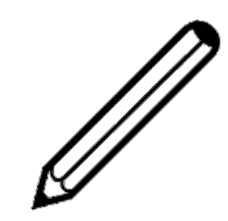 Litmus
Litmus can be blue or red. 
Blue litmus turns red under acidic conditions (< pH 4.5), and red litmus turns blue under alkaline conditions (> pH 8.3).
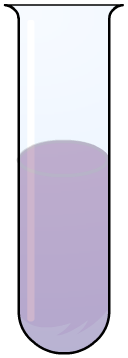 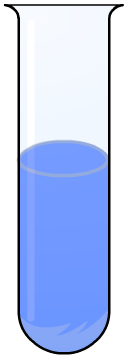 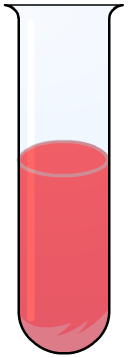 What colour do you think litmus is under neutral conditions?
neutral
alkali
acid
The litmus test
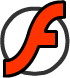 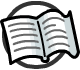 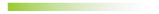 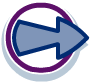 [Speaker Notes: Teacher notes
A is alkaline
B is acidic
C is neutral]
Making indicators from plants
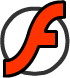 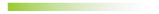 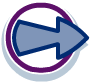 How would the pH scale for red cabbage indicator be different universal indicator?
Practical: Red Cabbage Indicator
Health and Safety
Must wear goggles.
Acids and Alkalis are corrosive therefore must be handled with safely and sensibly.
Working with hot water, be careful when pouring hot water to avoid any burns.  Run under cold tap if an accident occurs. 

Anyone messing will be banned from doing practicals for this unit.
Write Down
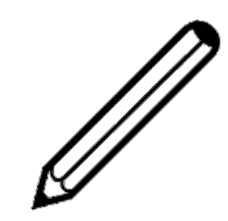 Table of Results
Write Down
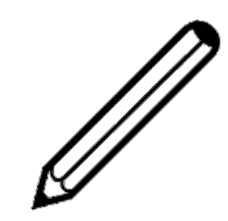 Table of Results
Write Down
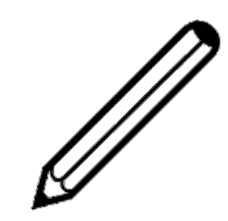 Table of Results
Method
Making your Indicator
Soak the cabbage in some hot water in a small beaker
Using your Indicator
Put one substance into a circle on the spotting tile. Write the name in a results table. 
Add a few drops of cabbage juice. Write the colour in your table. 
Repeat using another substance.
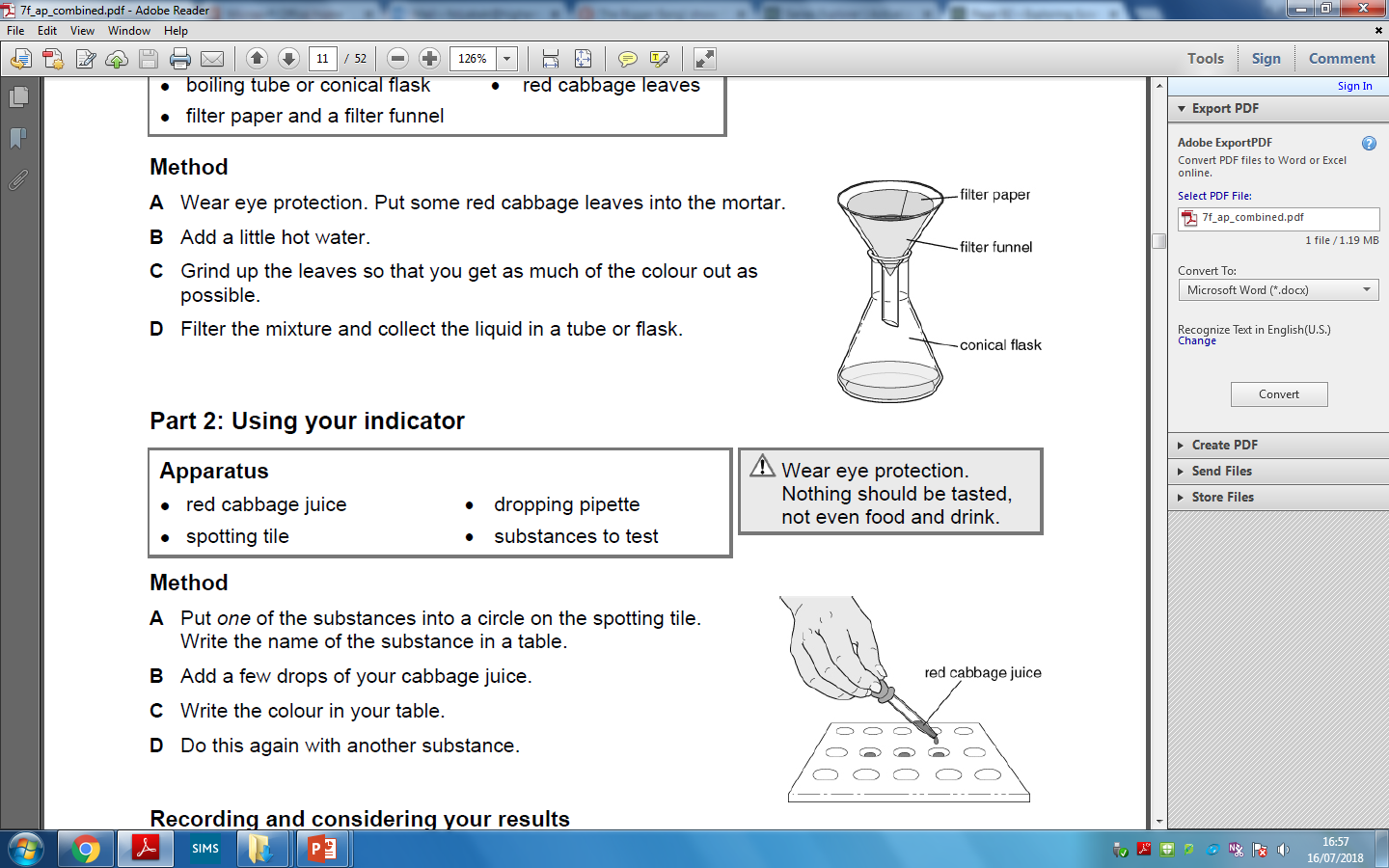 Answer the following questions in your books
Answers
Extend
Answer